Un baiser de sorcières
Mireille Saver
1
Comment s’appellent les 3 sorcières ?

Mathilde, Béatrice et Rosemarie
Figuemol, Petitpaté et Painrassie
Nécrochu, Poilagratté et Vieubalai

Que trouvent-elles sous un champignon ?

Un rat
Une araignée
Un crapaud

Pourquoi le prince a-t-il été transformé ?

Parce qu’il n’a pas voulu partager son sandwich au jambon
Parce qu’il n’a pas voulu prêter son cheval
Parce qu’il n’a pas voulu héberger une sorcière

Quelle sorcière transforma le crapaud en petit cochon tout bleu ?

Petipaté
Figuemol
Painrassie

Où découvrent-elles la jolie petite grenouille verte ?

Dans une mare
Derrière un arbre
Sous une fougère
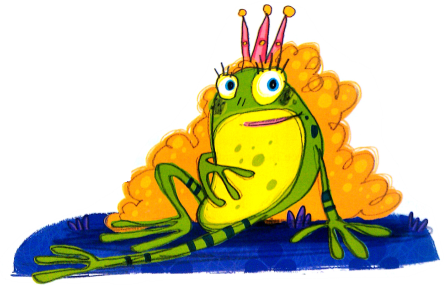 Un baiser de sorcières
Mireille Saver
1
Comment s’appellent les 3 sorcières ?

Mathilde, Béatrice et Rosemarie
Figuemol, Petitpaté et Painrassie
Nécrochu, Poilagratté et Vieubalai

Que trouvent-elles sous un champignon ?

Un rat
Une araignée
Un crapaud

Pourquoi le prince a-t-il été transformé ?

Parce qu’il n’a pas voulu partager son sandwich au jambon
Parce qu’il n’a pas voulu prêter son cheval
Parce qu’il n’a pas voulu héberger une sorcière

Quelle sorcière transforma le crapaud en petit cochon tout bleu ?

Petipaté
Figuemol
Painrassie

Où découvrent-elles la jolie petite grenouille verte ?

Dans une mare
Derrière un arbre
Sous une fougère
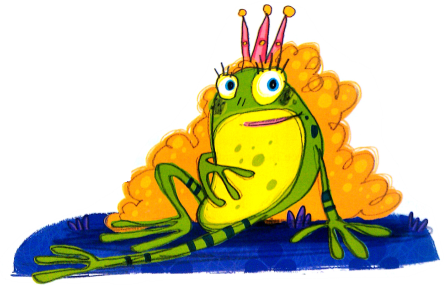 Le petit garçon qui était dans la lune
Nadine Gorse et Kriss
2
Quel arbre Arthur escalade-t-il pour aller sur la Lune ?

Un pommier
Un abricotier
Un cerisier

Où le dépose l’oiseau ?

Sur une étoile
Sur la lune
Sur un nuage

Quel animal rencontre Arthur ?

Un chien bouclé
Un cheval enrhumé
Un chat tout mouillé

Qui permet à Arthur et à ses deux amis de retourner sur Terre?

Le nuage cotonneux
L’oiseau noir au bec jaune
L’astronaute

A quel moment de la journée rentre-t-ils ?

A l’heure du souper
A l’heure du goûter
A l’heure du petit déjeuner
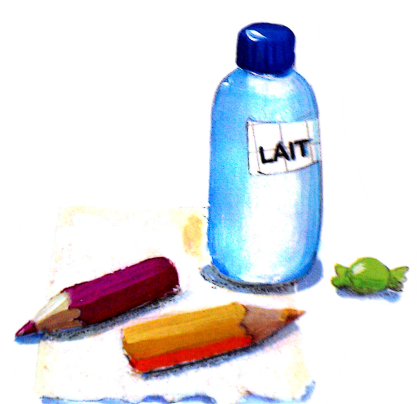 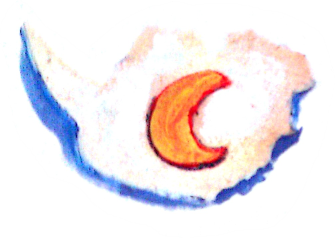 Le petit garçon qui était dans la lune
Nadine Gorse et Kriss
2
Quel arbre Arthur escalade-t-il pour aller sur la Lune ?

Un pommier
Un abricotier
Un cerisier

Où le dépose l’oiseau ?

Sur une étoile
Sur la lune
Sur un nuage

Quel animal rencontre Arthur ?

Un chien bouclé
Un cheval enrhumé
Un chat tout mouillé

Qui permet à Arthur et à ses deux amis de retourner sur Terre?

Le nuage cotonneux
L’oiseau noir au bec jaune
L’astronaute

A quel moment de la journée rentre-t-ils ?

A l’heure du souper
A l’heure du goûter
A l’heure du petit déjeuner
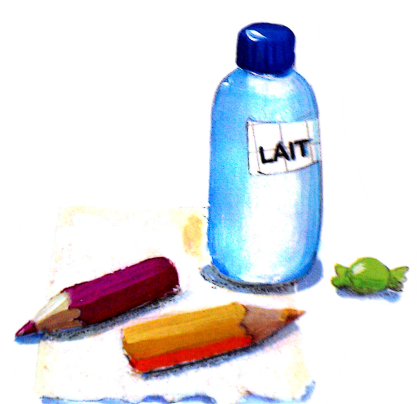 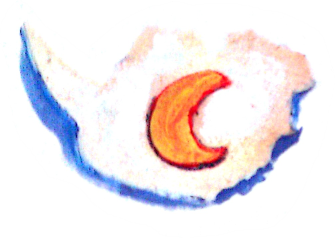 Les grolas et les mutins
Raffaella Bertagnolio
3
Sur quelle planète habitent les Grolas et les Mutins ?

La planète Alpha
La planète Burp
La planète Mars

Quel événement inhabituel inquiète les habitants de la planète ?

Le vent souffle très fort
La terre tremble
La pluie ne s’arrête pas de tomber

Où se retrouvent coincés les Grolas et les Mutins ?

En haut d’une colline
Au sommet d’un arbre
Au fond d’une grotte

Comment arrêtent-ils la pluie ?

En réalisant une danse magique
Avec les rires des Mutins et les grognements des Grolas
En chantant tous ensemble une chanson

Comment célèbrent-ils la fin du déluge ?

Ils font un concert
En grognant et en riant
Autour d’un grand banquet de sushis
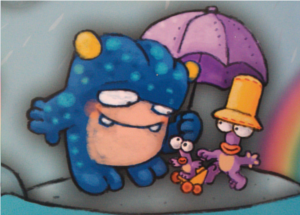 Les grolas et les mutins
Raffaella Bertagnolio
3
Sur quelle planète habitent les Grolas et les Mutins ?

La planète Alpha
La planète Burp
La planète Mars

Quel événement inhabituel inquiète les habitants de la planète ?

Le vent souffle très fort
La terre tremble
La pluie ne s’arrête pas de tomber

Où se retrouvent coincés les Grolas et les Mutins ?

En haut d’une colline
Au sommet d’un arbre
Au fond d’une grotte

Comment arrêtent-ils la pluie ?

En réalisant une danse magique
Avec les rires des Mutins et les grognements des Grolas
En chantant tous ensemble une chanson

Comment célèbrent-ils la fin du déluge ?

Ils font un concert
En grognant et en riant
Autour d’un grand banquet de sushis
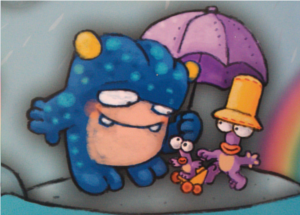 Surtout, n’oublie pas !
Bénédicte Carboneill
4
Quelle mission maman a confié à Lucien ?

Acheter des œufs
Acheter du pain
Acheter le journal

Qu’est-ce qui sauve le chat du gardien de Clairon ?

Il passe par la chatière 
L’arrivée de Mr Paulin
Lucien rattrape la laisse

Qui rencontre Lucien en sortant de la boulangerie ?

Sa voisine Mme Roland
Sa voisine Mme Martinot
Un camarade de classe

Comment l’aide-t-il ?

Il lui tient le bras pour traverser
Il retrouve ses clés
Il porte ses courses

Qu’a oublié de faire Lucien ?

Il n’a pas pris les œufs pour sa maman
Il n’a pas posté la lettre de Mme Martinot
Il n’a pas acheté le pain de Mr Paulin
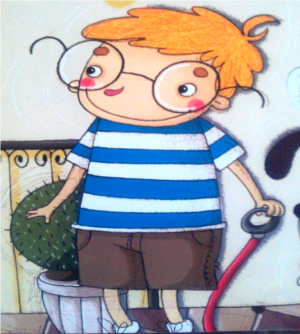 Surtout, n’oublie pas !
Bénédicte Carboneill
4
Quelle mission maman a confié à Lucien ?

Acheter des œufs
Acheter du pain
Acheter le journal

Qu’est-ce qui sauve le chat du gardien de Clairon ?

Il passe par la chatière 
L’arrivée de Mr Paulin
Lucien rattrape la laisse

Qui rencontre Lucien en sortant de la boulangerie ?

Sa voisine Mme Roland
Sa voisine Mme Martinot
Un camarade de classe

Comment l’aide-t-il ?

Il lui tient le bras pour traverser
Il retrouve ses clés
Il porte ses courses

Qu’a oublié de faire Lucien ?

Il n’a pas pris les œufs pour sa maman
Il n’a pas posté la lettre de Mme Martinot
Il n’a pas acheté le pain de Mr Paulin
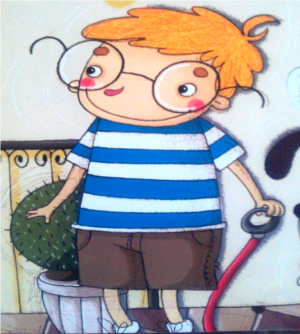 Biscotte et compote
Mymi Doinet et Claude K. Dubois
5
Où habitent Biscotte et Compote ?

En ville
Dans une prairie
Tout là-haut sur la montagne

Que fait Biscotte quand la neige commence à tomber ?

Elle enfile trois pyjamas
Elle court s’amuser avec Compote
Elle éternue

Pourquoi Compote se met à sangloter ?

Sa sœur hiberne sans elle
Elle est perdue à cause de la tempête
Son bonhomme de neige a fondu

Qu’est-ce qui réveille Biscotte en sursaut ?

Compote est en train de ronfler 
Le vent fait trop de bruit
Elle a oublié de mettre ses moufles 

Où était Compote ?

Sous la neige
Derrière la porte 
Près d’un lac
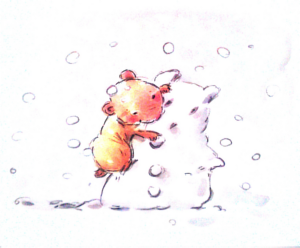 Biscotte et compote
Mymi Doinet et Claude K. Dubois
5
Où habitent Biscotte et Compote ?

En ville
Dans une prairie
Tout là-haut sur la montagne

Que fait Biscotte quand la neige commence à tomber ?

Elle enfile trois pyjamas
Elle court s’amuser avec Compote
Elle éternue

Pourquoi Compote se met à sangloter ?

Sa sœur hiberne sans elle
Elle est perdue à cause de la tempête
Son bonhomme de neige a fondu

Qu’est-ce qui réveille Biscotte en sursaut ?

Compote est en train de ronfler 
Le vent fait trop de bruit
Elle a oublié de mettre ses moufles 

Où était Compote ?

Sous la neige
Derrière la porte 
Près d’un lac
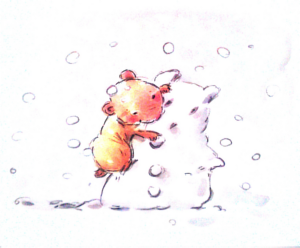 Le balai de la sorcière kachou
Jean-Loup Craipeau
6
Qu’est-ce qui rend Toto triste ?

Il n’arrive plus à voler 
Kachou s’est acheté un nouveau balai
Entendre Chiffonnette rire et chanter en faisant le ménage

Pourquoi Kachou détestait Chiffonnette ?

Car elle faisait mal le ménage
A cause de son humeur joyeuse
Parce qu’elle était toujours de mauvaise humeur

Que fait Kachou en apprenant que les balais s’amusent?

Elle les brise
Elle gronde Chiffonnette
Elle en achète d’autres

Quel sort Kachou jette à Toto?

Un sort pour le casser
Un sort pour qu’il vieillisse
Un sort pour le transformer en râteau

Que devient Toto pour finir?

Un épouvantail
Un arbre immense
Un vieux bout de bois
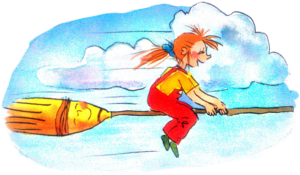 Le balai de la sorcière kachou
Jean-Loup Craipeau
6
Qu’est-ce qui rend Toto triste ?

Il n’arrive plus à voler 
Kachou s’est acheté un nouveau balai
Entendre Chiffonnette rire et chanter en faisant le ménage

Pourquoi Kachou détestait Chiffonnette ?

Car elle faisait mal le ménage
A cause de son humeur joyeuse
Parce qu’elle était toujours de mauvaise humeur

Que fait Kachou en apprenant que les balais s’amusent?

Elle les brise
Elle gronde Chiffonnette
Elle en achète d’autres

Quel sort Kachou jette à Toto?

Un sort pour le casser
Un sort pour qu’il vieillisse
Un sort pour le transformer en râteau

Que devient Toto pour finir?

Un épouvantail
Un arbre immense
Un vieux bout de bois
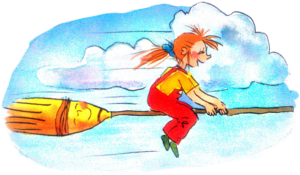 Aguri et le vieil homme qui faisait fleurir les cerisiers
Grégoire Vallancien
7
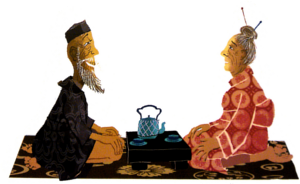 Qu’est-ce qu’une « minka » ?

Une modeste maison de bambou
Une grange pour stocker les moissons
Le plat servant à cuire le riz

En quoi se transforment les 3 pièces d’or d’Aguri ?

En 3 serpents
En 3 crapauds
En 3 rats

Quel appareil permet au grand-père de récolter plus de farine ?

Une fourche
Un pilon
Un mortier

Qu’arrive-t-il aux cerisiers du seigneur du pays ?

Ses feuilles se transforment en cafards
Ils se mettent à pousser très vite
Ils se couvrent de fleurs

Que fait Aguri avec la pioche que le grand-père lui donne ?

Il détruit le champ du seigneur qui l’a banni 
Il creuse une grande rizière
Il cherche des pièces d’or
Aguri et le vieil homme qui faisait fleurir les cerisiers
Grégoire Vallancien
7
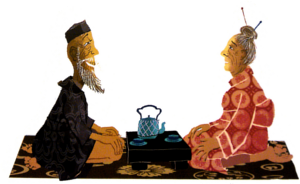 Qu’est-ce qu’une « minka » ?

Une modeste maison de bambou
Une grange pour stocker les moissons
Le plat servant à cuire le riz

En quoi se transforment les 3 pièces d’or d’Aguri ?

En 3 serpents
En 3 crapauds
En 3 rats

Quel appareil permet au grand-père de récolter plus de farine ?

Une fourche
Un pilon
Un mortier

Qu’arrive-t-il aux cerisiers du seigneur du pays ?

Ses feuilles se transforment en cafards
Ils se mettent à pousser très vite
Ils se couvrent de fleurs

Que fait Aguri avec la pioche que le grand-père lui donne ?

Il détruit le champ du seigneur qui l’a banni 
Il creuse une grande rizière
Il cherche des pièces d’or
Coup de foudre à la ferme
Gudule et Carali
8
Qui n’apprécie pas l’histoire d’amour de Jean-Michel et Irène ?

Les fermiers
Leurs amis
Leurs parents

Que font Irène et Jean-Michel une fois enfermés ?

Ils pleurent toutes les larmes de leur corps
Ils mangent, mangent, mangent
Ils écrivent une lettre à leurs parents

Qu’entend le chat qui dormait sur le seuil ?

Les fermiers veulent cuisiner Irène et Jean-Michel
Irène et Jean-Michel prépare une évasion
Les parents d’Irène veulent changer de poulailler

Quelle décision prennent les animaux de la ferme?

Ils vont cacher Irène et Jean-Michel dans le poulailler
Ils vont attaquer les fermiers
Ils vont aider Irène et Jean-Michel à se sauver

Où s’installent les deux amoureux ?

Dans un nouveau poulailler
Dans une jolie clairière au bord d’un étang
Dans une grotte perdue dans les montagnes
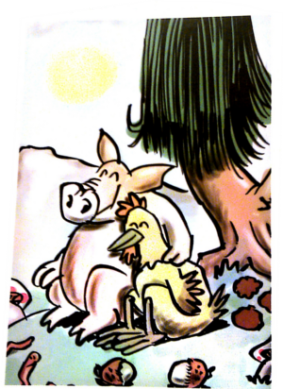 Coup de foudre à la ferme
Gudule et Carali
8
Qui n’apprécie pas l’histoire d’amour de Jean-Michel et Irène ?

Les fermiers
Leurs amis
Leurs parents

Que font Irène et Jean-Michel une fois enfermés ?

Ils pleurent toutes les larmes de leur corps
Ils mangent, mangent, mangent
Ils écrivent une lettre à leurs parents

Qu’entend le chat qui dormait sur le seuil ?

Les fermiers veulent cuisiner Irène et Jean-Michel
Irène et Jean-Michel prépare une évasion
Les parents d’Irène veulent changer de poulailler

Quelle décision prennent les animaux de la ferme?

Ils vont cacher Irène et Jean-Michel dans le poulailler
Ils vont attaquer les fermiers
Ils vont aider Irène et Jean-Michel à se sauver

Où s’installent les deux amoureux ?

Dans un nouveau poulailler
Dans une jolie clairière au bord d’un étang
Dans une grotte perdue dans les montagnes
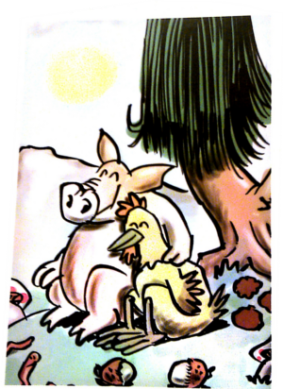 Le petit père-noël rouge
Muriel Zürcher
9
Où sont passés les 3 petits cochons ?

Ils sont retournés habiter avec leur maman
Ils sont partis construire des gratte-ciel sur tout la planète
Ils se sont cachés pour ne pas être dévorés

Qui croit apercevoir le loup ?

Les trois petits cochons
Les sept chevreaux
Le petit Chaperon rouge

Comment le Père Noël essaie-t-il de convaincre le loup ?

Il lui montre sa carte d’identité
Il lui montre son traîneau
Il lui montre sa hotte de cadeaux

Que tricote la grand-mère?

Des pulls 
Des chaussettes
Des écharpes

Que fait le Père Noël en partant?

Il leur offre des lunettes, des  jeux et une bibliothèque
Il leur lit l’histoire du petit Chaperon rouge
Il leur offre un bouquet de houx
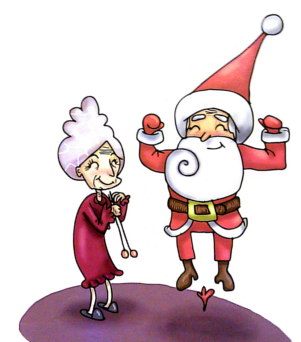 Le petit père-noël rouge
Muriel Zürcher
9
Où sont passés les 3 petits cochons ?

Ils sont retournés habiter avec leur maman
Ils sont partis construire des gratte-ciel sur tout la planète
Ils se sont cachés pour ne pas être dévorés

Qui croit apercevoir le loup ?

Les trois petits cochons
Les sept chevreaux
Le petit Chaperon rouge

Comment le Père Noël essaie-t-il de convaincre le loup ?

Il lui montre sa carte d’identité
Il lui montre son traîneau
Il lui montre sa hotte de cadeaux

Que tricote la grand-mère?

Des pulls 
Des chaussettes
Des écharpes

Que fait le Père Noël en partant?

Il leur offre des lunettes, des  jeux et une bibliothèque
Il leur lit l’histoire du petit Chaperon rouge
Il leur offre un bouquet de houx
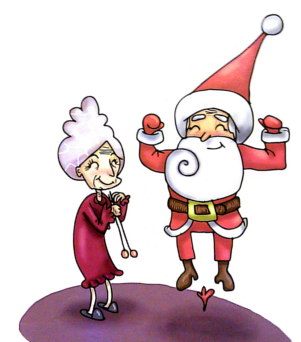 Wakou a peur d’aller à l’école
Roger Judenne
10
Quel est le premier animal rencontré par Wakou?

Le bakoko
Un singe
Le margouillat

De quoi se nourrit la roussette?

De petits caméléons
De mangues et de papayes
De petits insectes

Que propose la tortue marine à Wakou ?

De lui faire découvrir la mer
De l’amener à l’école 
De lui apprendre à nager

Quels animaux se nourrissent de crustacés et de poissons ?

Les chauves-souris
Les singes
La baleine et le dauphin

Pourquoi Wakou est-il content de sa journée ?

Il a appris à lire
Il s’est fait plein de nouveaux amis
Il n’est pas allé à l’école
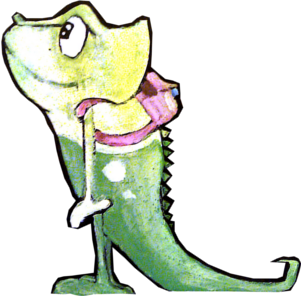 Wakou a peur d’aller à l’école
Roger Judenne
10
Quel est le premier animal rencontré par Wakou?

Le bakoko
Un singe
Le margouillat

De quoi se nourrit la roussette?

De petits caméléons
De mangues et de papayes
De petits insectes

Que propose la tortue marine à Wakou ?

De lui faire découvrir la mer
De l’amener à l’école 
De lui apprendre à nager

Quels animaux se nourrissent de crustacés et de poissons ?

Les chauves-souris
Les singes
La baleine et le dauphin

Pourquoi Wakou est-il content de sa journée ?

Il a appris à lire
Il s’est fait plein de nouveaux amis
Il n’est pas allé à l’école
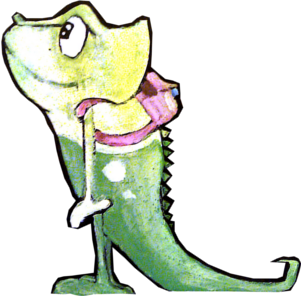 P’tit piaf
Thierry Laval
11
Pourquoi P’tit Piaf se retrouve-t-il tout seul ?

Les oiseaux se sont tous envolés
Sa maman est partie chercher à manger
Il s’est perdu

Pourquoi ne peut-il pas voler ?

Ses ailes ne volent pas
On ne lui a pas appris
Il y a trop de vent

Qui est Godasse ?

Une montagne qui parle
Un chien
Un oiseau

Pourquoi P’tit Piaf réveille Godasse?

Il a envie de se promener
Il a fait un cauchemar
Il a vu les oiseaux dans le ciel

Qui rencontre Godasse dans la mare?

Alfredo le crapaud
Mimolette la grenouille
Loustic le moustique
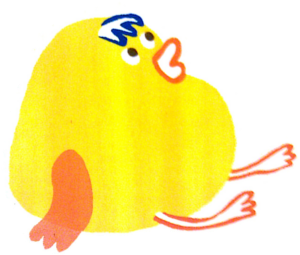 P’tit piaf
Thierry Laval
11
Pourquoi P’tit Piaf se retrouve-t-il tout seul ?

Les oiseaux se sont tous envolés
Sa maman est partie chercher à manger
Il s’est perdu

Pourquoi ne peut-il pas voler ?

Ses ailes ne volent pas
On ne lui a pas appris
Il y a trop de vent

Qui est Godasse ?

Une montagne qui parle
Un chien
Un oiseau

Pourquoi P’tit Piaf réveille Godasse?

Il a envie de se promener
Il a fait un cauchemar
Il a vu les oiseaux dans le ciel

Qui rencontre Godasse dans la mare?

Alfredo le crapaud
Mimolette la grenouille
Loustic le moustique
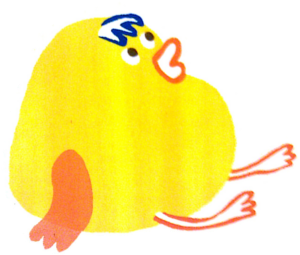 Monsieur bulle et mademoiselle filétoile
Valérie Weishar Giuliani
12
Pourquoi monsieur Bulle décide de quitter le cirque?

Mademoiselle Filétoile est amoureuse du dompteur de lions
Il n’arrive plus à faire rire le public
Il s’est fait renvoyer par le directeur

Où s’endort-il ?

Sous un pont
Dans sa roulotte
Dans un immense parc

Que l’aident à faire les enfants ?

A retrouver le chemin du cirque
A faire un bouquet de fleurs
A monter un spectacle

Qu’a fabriqué Antoine ?

Des haltères en carton
Des vêtements rigolos
Un faux miroir

Qui applaudit monsieur Bulle à la fin du spectacle?

Les enfants
Mademoiselle Filétoile
Le directeur du cirque
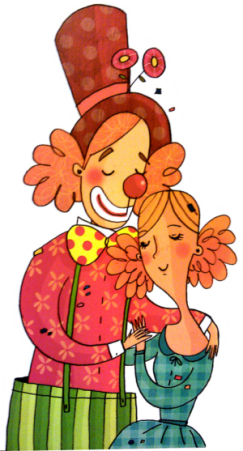 Monsieur bulle et mademoiselle filétoile
Valérie Weishar Giuliani
12
Pourquoi monsieur Bulle décide de quitter le cirque?

Mademoiselle Filétoile est amoureuse du dompteur de lions
Il n’arrive plus à faire rire le public
Il s’est fait renvoyer par le directeur

Où s’endort-il ?

Sous un pont
Dans sa roulotte
Dans un immense parc

Que l’aident à faire les enfants ?

A retrouver le chemin du cirque
A faire un bouquet de fleurs
A monter un spectacle

Qu’a fabriqué Antoine ?

Des haltères en carton
Des vêtements rigolos
Un faux miroir

Qui applaudit monsieur Bulle à la fin du spectacle?

Les enfants
Mademoiselle Filétoile
Le directeur du cirque
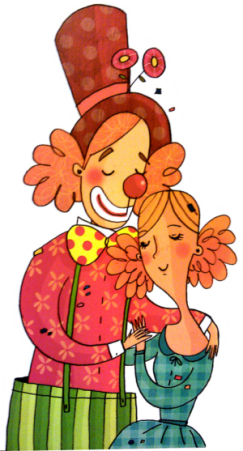 Le noël d’amélie
Gudule et Yann Autret
13
Qu’a décidé de faire Amélie pour Noël ?

Des cadeaux
Un sapin
Un bon repas

Pourquoi la bergère est-elle en larmes?

Elle a perdu son chien de berger
Son berger l’a quittée
Ses moutons sont partis réveillonner

Qui se transforme en prince charmant ?

Jean-Pierre le crapaud
 Etienne le Limaçon
Léo le moucheron

Que devient la maison d’Amélie ?

Elle s’agrandit
Elle tremble
Elle explose

Où les animaux continuent le réveillon ?

Dans la forêt
Dans le château du prince
Dans la bergerie
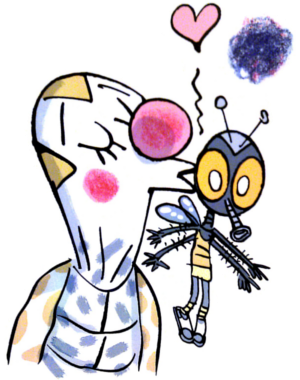 Le noël d’amélie
Gudule et Yann Autret
13
Qu’a décidé de faire Amélie pour Noël ?

Des cadeaux
Un sapin
Un bon repas

Pourquoi la bergère est-elle en larmes?

Elle a perdu son chien de berger
Son berger l’a quittée
Ses moutons sont partis réveillonner

Qui se transforme en prince charmant ?

Jean-Pierre le crapaud
 Etienne le Limaçon
Léo le moucheron

Que devient la maison d’Amélie ?

Elle s’agrandit
Elle tremble
Elle explose

Où les animaux continuent le réveillon ?

Dans la forêt
Dans le château du prince
Dans la bergerie
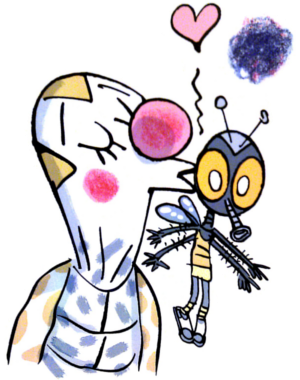 Dodo, les monstres
Gudule et Yann Autret
14
Pourquoi la petite fille ne veut-elle pas dormir ?

Elle veut regarder un dessin animé
Elle n’est pas du tout fatiguée
Il y a un monstre au fond de son lit

Que fait-elle pour ne plus avoir peur ?

Elle jette un coup d’œil sous la couverture
Elle va dormir dans le lit de ses parents
Elle serre fort son doudou

Qui était le monstre au fond du lit?

Un monstre poilu
Son doudou
Un monstre trop nul

Que propose la petite fille au monstre ?

Elle veut lui prêter sa poupée Sophie
Elle lui propose d’occuper son placard
Elle l’aide à retourner au pays des monstres

Que trouve-t-on à la fin de l’album ?

Un mot de l’illustrateur
La photo de l’auteur
Une galerie de monstres
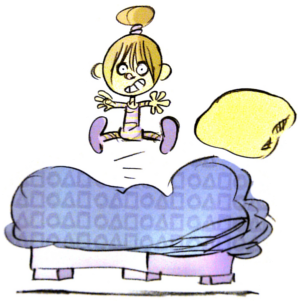 Dodo, les monstres
Gudule et Yann Autret
14
Pourquoi la petite fille ne veut-elle pas dormir ?

Elle veut regarder un dessin animé
Elle n’est pas du tout fatiguée
Il y a un monstre au fond de son lit

Que fait-elle pour ne plus avoir peur ?

Elle jette un coup d’œil sous la couverture
Elle va dormir dans le lit de ses parents
Elle serre fort son doudou

Qui était le monstre au fond du lit?

Un monstre poilu
Son doudou
Un monstre trop nul

Que propose la petite fille au monstre ?

Elle veut lui prêter sa poupée Sophie
Elle lui propose d’occuper son placard
Elle l’aide à retourner au pays des monstres

Que trouve-t-on à la fin de l’album ?

Un mot de l’illustrateur
La photo de l’auteur
Une galerie de monstres
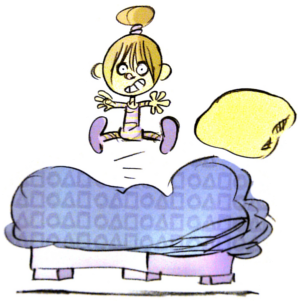 Frayeurs dans la forêt
Raffaella Bertagnolio
15
Qui est la Mite ?

Une mite
Un papillon
Une petite fille

Qui vit dans les bois ?

Un ogre
Le loup
L’Ermite

Que ramasse la Mite dans la forêt ?

Des champignons
Des fraises des bois
Des châtaignes

Que lui apprend l’Ermite ?

A faire un joli bouquet de fleurs
A reconnaître les bons champignons
Rien du tout, il la chasse de la forêt

Qui effraie la Mite et l’Ermite?

Un ours sauvage
Un chasseur 
La mamie de la Mite
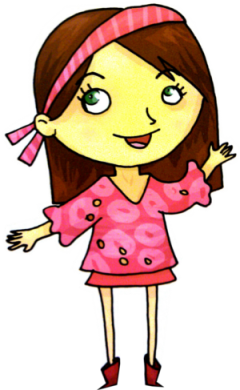 Frayeurs dans la forêt
Raffaella Bertagnolio
15
Qui est la Mite ?

Une mite
Un papillon
Une petite fille

Qui vit dans les bois ?

Un ogre
Le loup
L’Ermite

Que ramasse la Mite dans la forêt ?

Des champignons
Des fraises des bois
Des châtaignes

Que lui apprend l’Ermite ?

A faire un joli bouquet de fleurs
A reconnaître les bons champignons
Rien du tout, il la chasse de la forêt

Qui effraie la Mite et l’Ermite?

Un ours sauvage
Un chasseur 
La mamie de la Mite
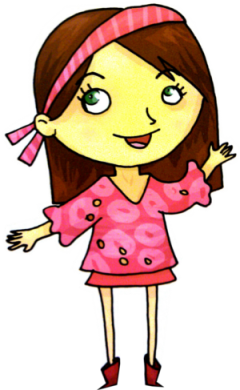